ПСИХОГИМНАСТИКА ДЛЯ УЧЕБНОЙ МОТИВАЦИИ
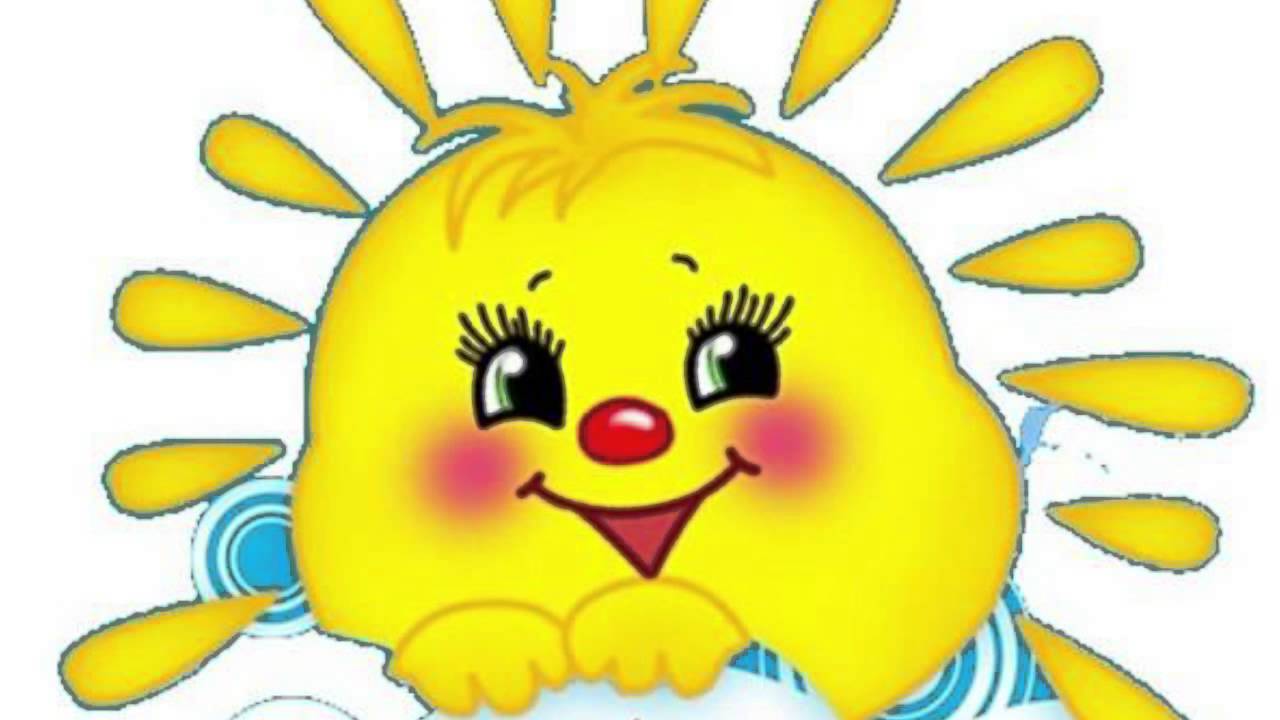 Автор-составитель:
педагог-психолог 
МАОУ СОШ № 17 
г. Березники
Ольга Анатольевна Гилева
Значение психогимнастических упражнений:
снятие психического напряжения и физическая разгрузка;
развитие внимания;
развитие чувствительности к собственной двигательной активности, активности других людей;
сокращение эмоциональной дистанции между учеником и учителем;
формирование способности выражать свои чувства, эмоциональные состояния;
ученики становятся более открытыми, активными, уверенными в своих силах и возможностях.
Комплекс упражнений рассчитан на 5 минут!
УПРАЖНЕНИЕ № 1
«Давим лимон»
Представьте, что у вас в руках лимоны и надо выдавить из них сок. 
Сильно сжимаем кулаки в течение 15-20  секунд, стряхнули руки – расслабили мышцы. 

Повторить упражнение.
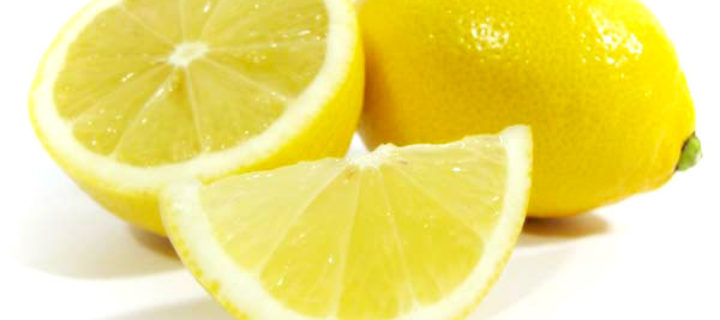 УПРАЖНЕНИЕ № 2
«Любопытная Варвара»
Повернуть голову влево, постараться это сделать так, чтобы увидеть как можно дальше /вдох/. Мышцы шеи напряжены. Вернуться в исходное положение /выдох/. 

Аналогично в другую сторону. Движения повторяются по 2 раза в каждую сторону.
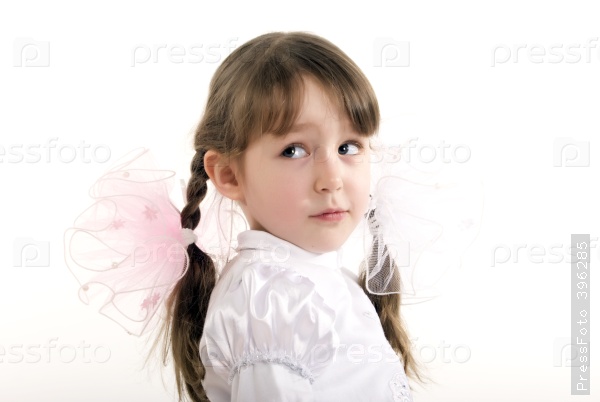 УПРАЖНЕНИЕ № 3
«Гляделки»
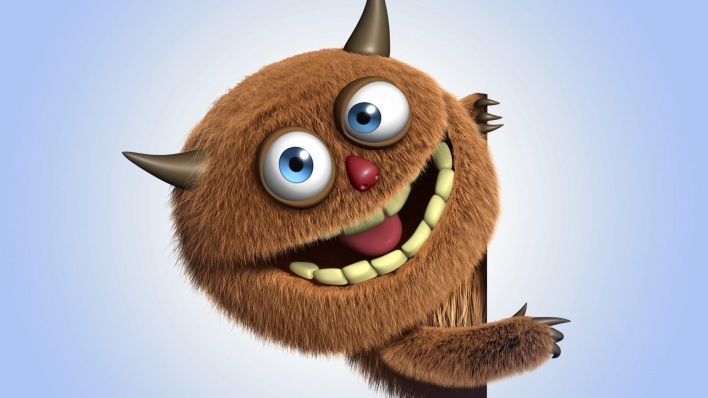 Ребёнок поднимает предмет на уровень вытянутой руки, прямо над переносицей. 
Медленно двигать предмет в одну сторону, затем в другую.

Голову поворачивать нельзя, следить за предметом только глазами.
УПРАЖНЕНИЕ № 4
«Ехал Грека…»
При выполнении данного упражнения, при проговаривании текста делаются движения руками.

«Ехал грека через реку,
Видит грека, в реке рак.
Сунул грека руку в реку.
Рак за руку греку цап!»

Упражнение выполняется 
2 раза.
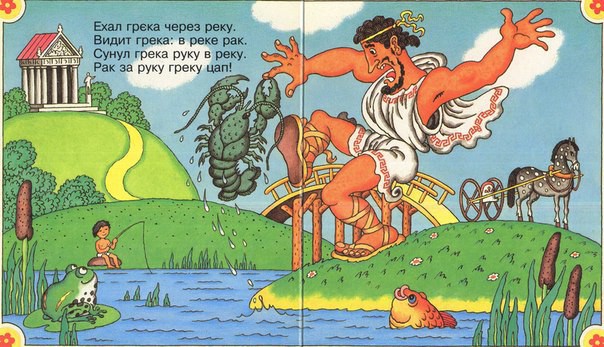 УПРАЖНЕНИЕ № 5
«Колечки»
Поочередно и как можно быстрее перебирать пальцы рук, соединяя в кольцо с большим пальцем последовательно указательный, средний и т.д. 

Сначала упражнение выполняется каждой рукой отдельно, затем вместе.
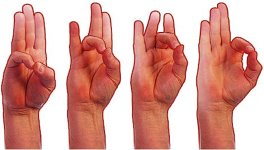 УПРАЖНЕНИЕ № 5
«Ухо-нос»
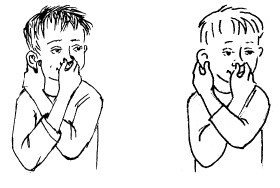 Правой рукой возьмитесь за кончик носа, а левой рукой – 
за противоположное ухо. 

Одновременно опустите ухо и нос, хлопните в ладоши и поменяйте положение рук.
УПРАЖНЕНИЕ № 5
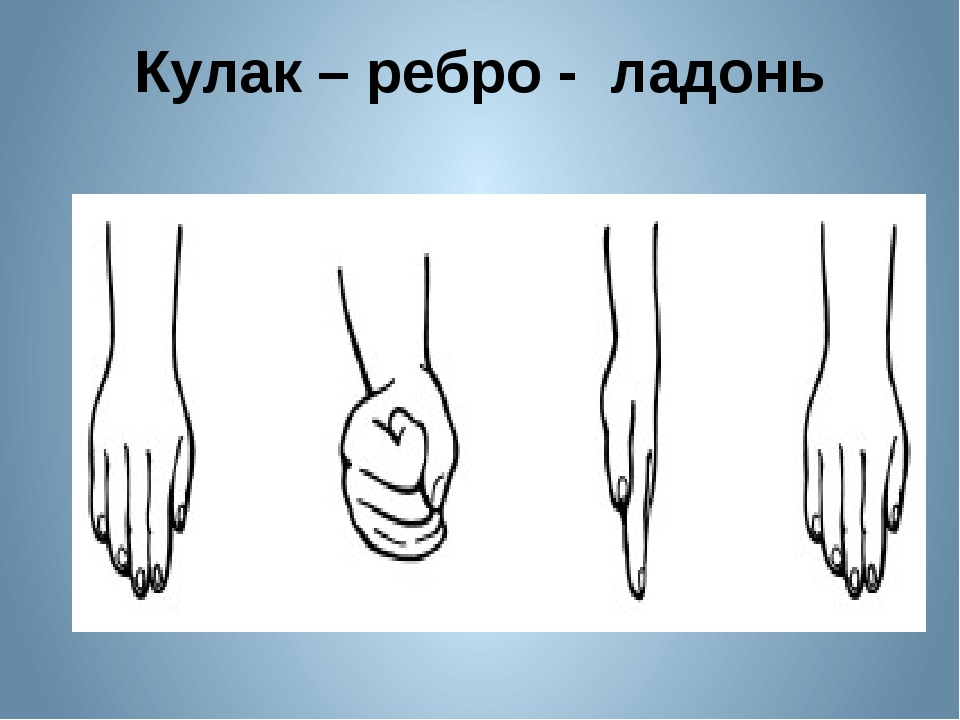 Три положения руки на плоскости стола, последовательно сменяя друг друга. Ладонь сжатая в кулак, ребро, ладонь на плоскости. 

Выполняется сначала правой рукой, потом – левой, затем двумя руками вместе. 

Количество повторений - 8-10 раз.
УПРАЖНЕНИЕ № 8
«Радость»
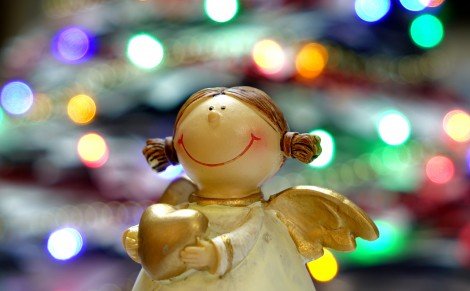 Дети закрывают глаза, ведущий проговаривает внушение:

«Тебе сегодня подарили то, о чём ты больше всего мечтал, покажи как ты рад».

Дождаться когда все будут улыбаться, предложить открыть глаза и закончить занятие аплодисментами.
Мгновенные результаты после проведения таких упражнений: 

снятие физического напряжения, расслабление, 
переключение внимания, 
психологический комфорт на уроке, 
интерес к таким урокам, 
заинтересованность каждого ученика, 
позитивный эмоциональный настрой.
Используемая литература:
Чистякова, М.И. Психогимнастика / Под ред. М.И. Буянова. – 2-е изд. – М.: Просвещение: ВЛАДОС, 1995. – 160 с.